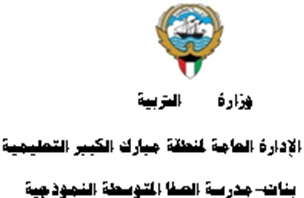 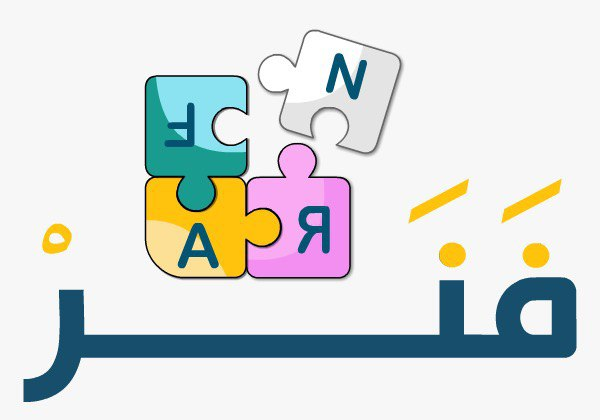 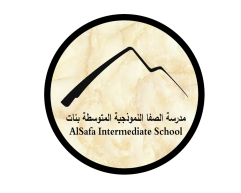 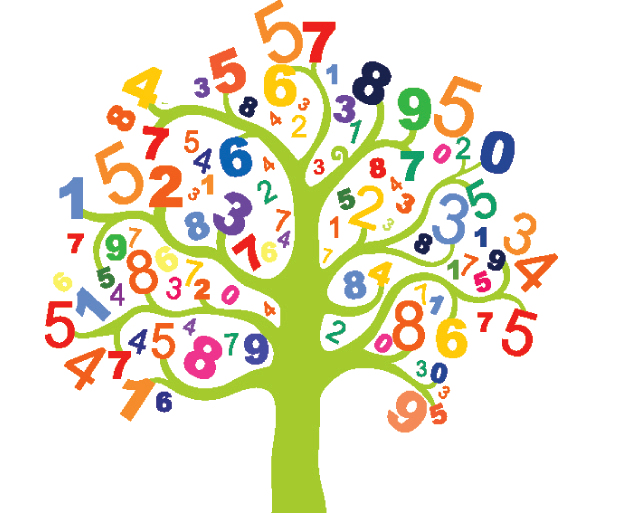 (2-1): ضرب عدد كلي أو عدد عشر ي في عدد عشريإعداد المعلمة: أ. نوره راشد
رئيسة قسم الرياضيات : هنادي العمران 
مديرة المدرسة : أ / ليلى حسين  اكبر
التمهيد
لعبة اشحن هاتفك
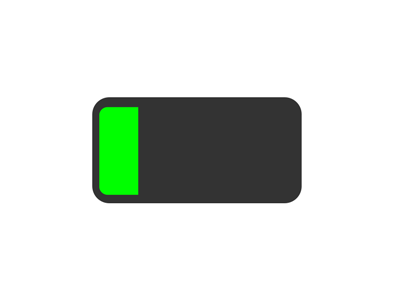 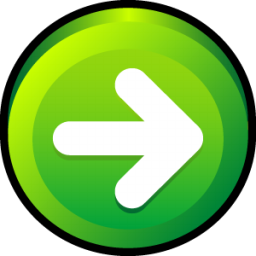 5 × 6 =
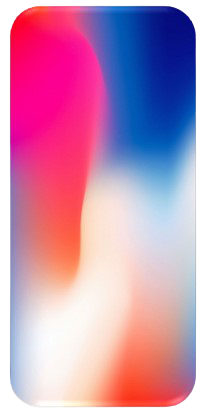 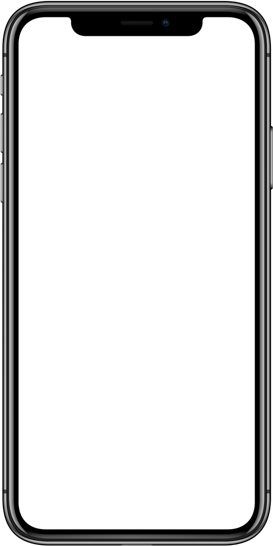 11
30
65
التالي
3 × 7 =
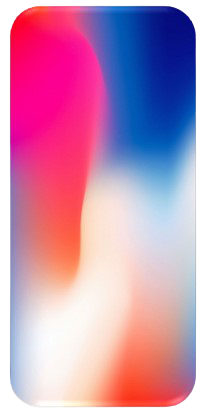 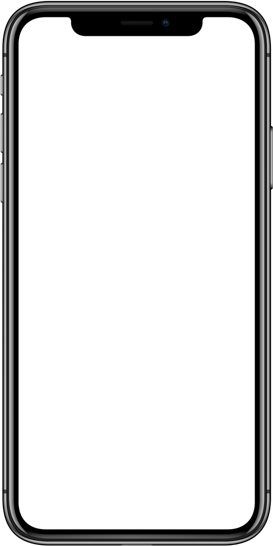 21
10
73
التالي
4 × 4 =
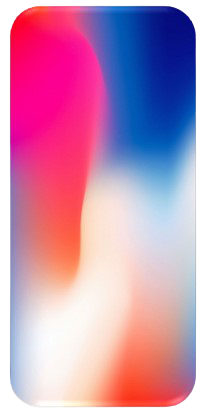 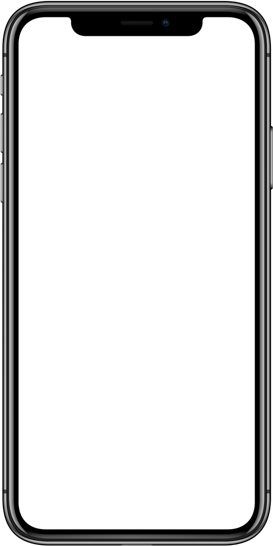 8
44
16
التالي
2 × 8 =
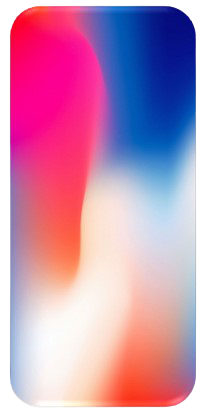 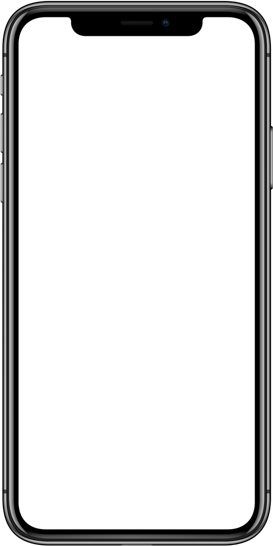 16
10
82
التالي
7 × 1 =
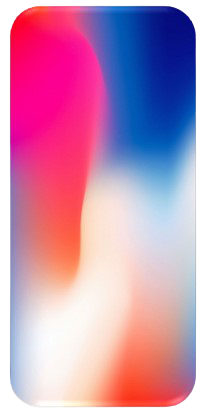 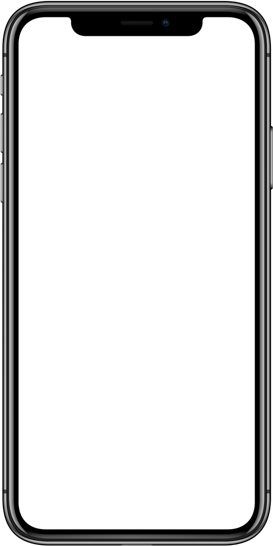 8
17
7
التالي
4 × 3 =
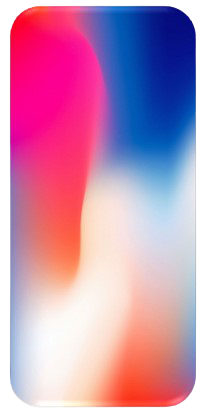 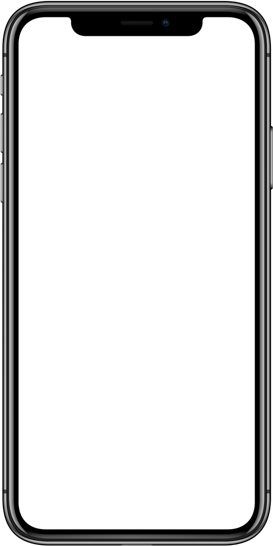 7
12
34
التالي
عرض الدرس
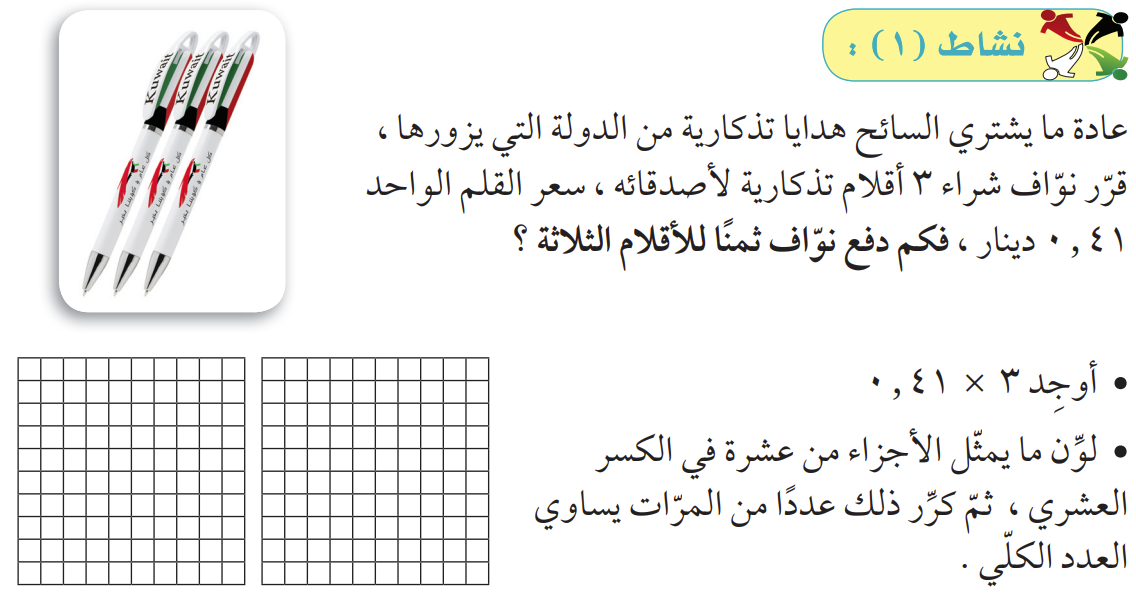 صفحة 66
= 1,23
صفحة 66
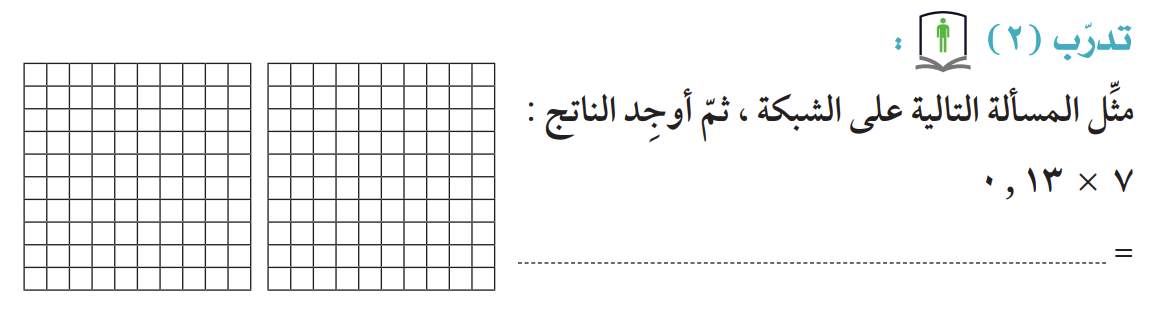 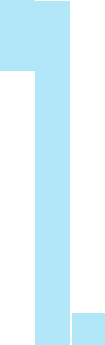 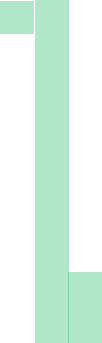 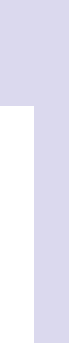 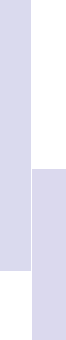 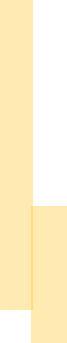 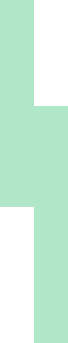 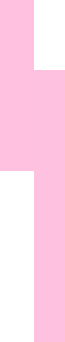 2
13
7
×
0,91
صفحة 68
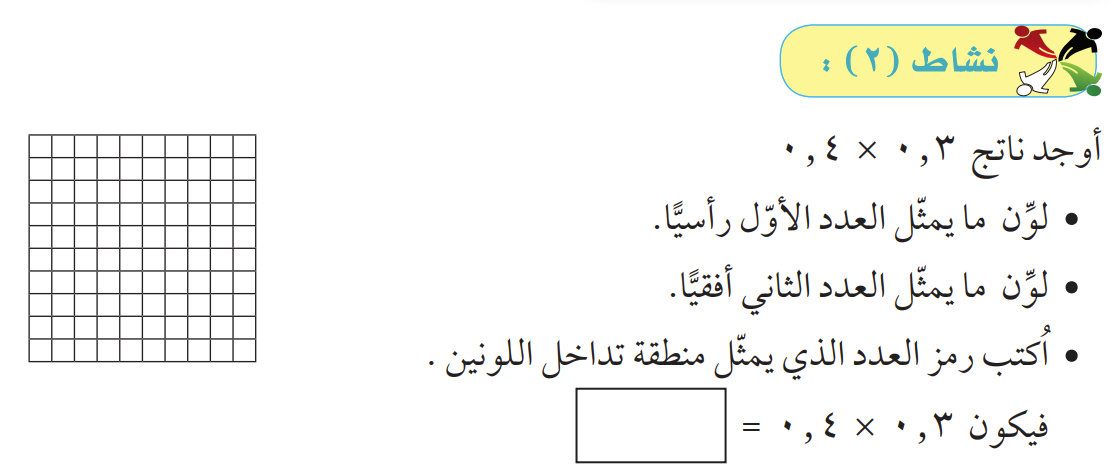 0,12
صفحة 68
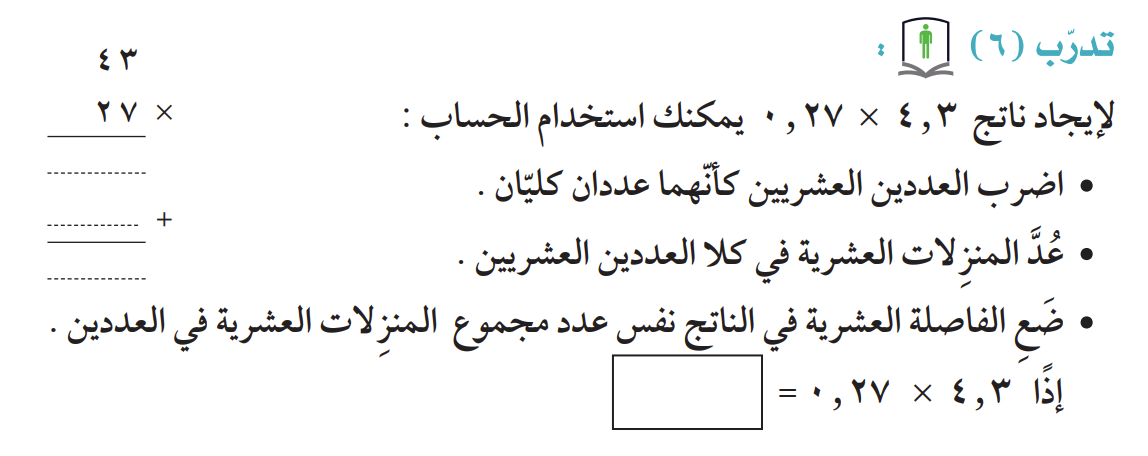 301
860
1161
1,161
فاصل تعليمي
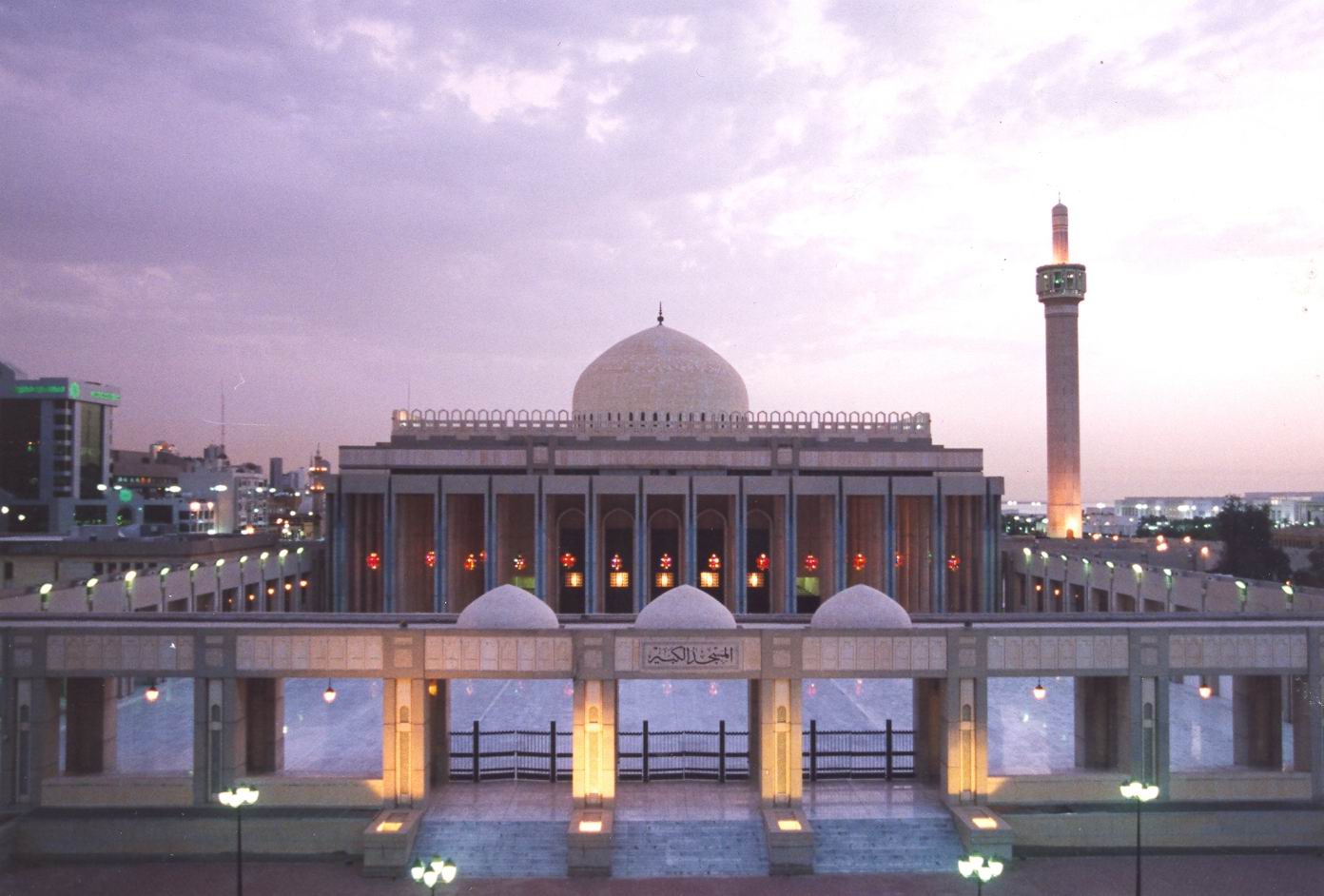 خمني الصورة قبل اختفاء جميع الأشكال
صفحة 69
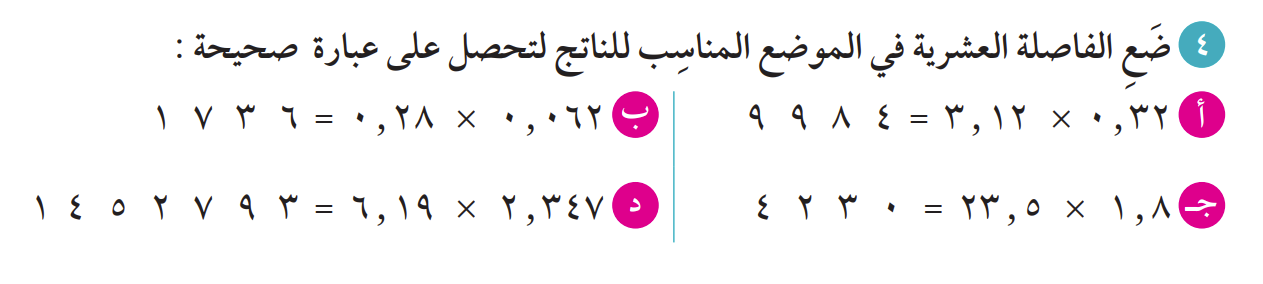 0
0
0
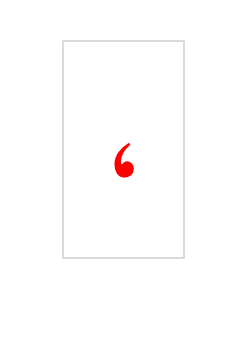 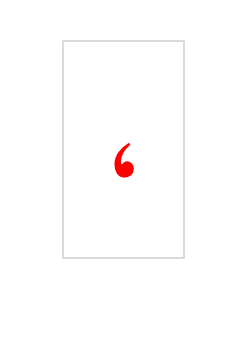 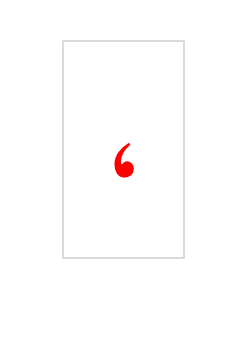 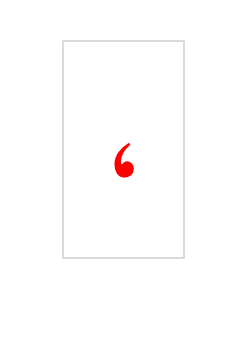 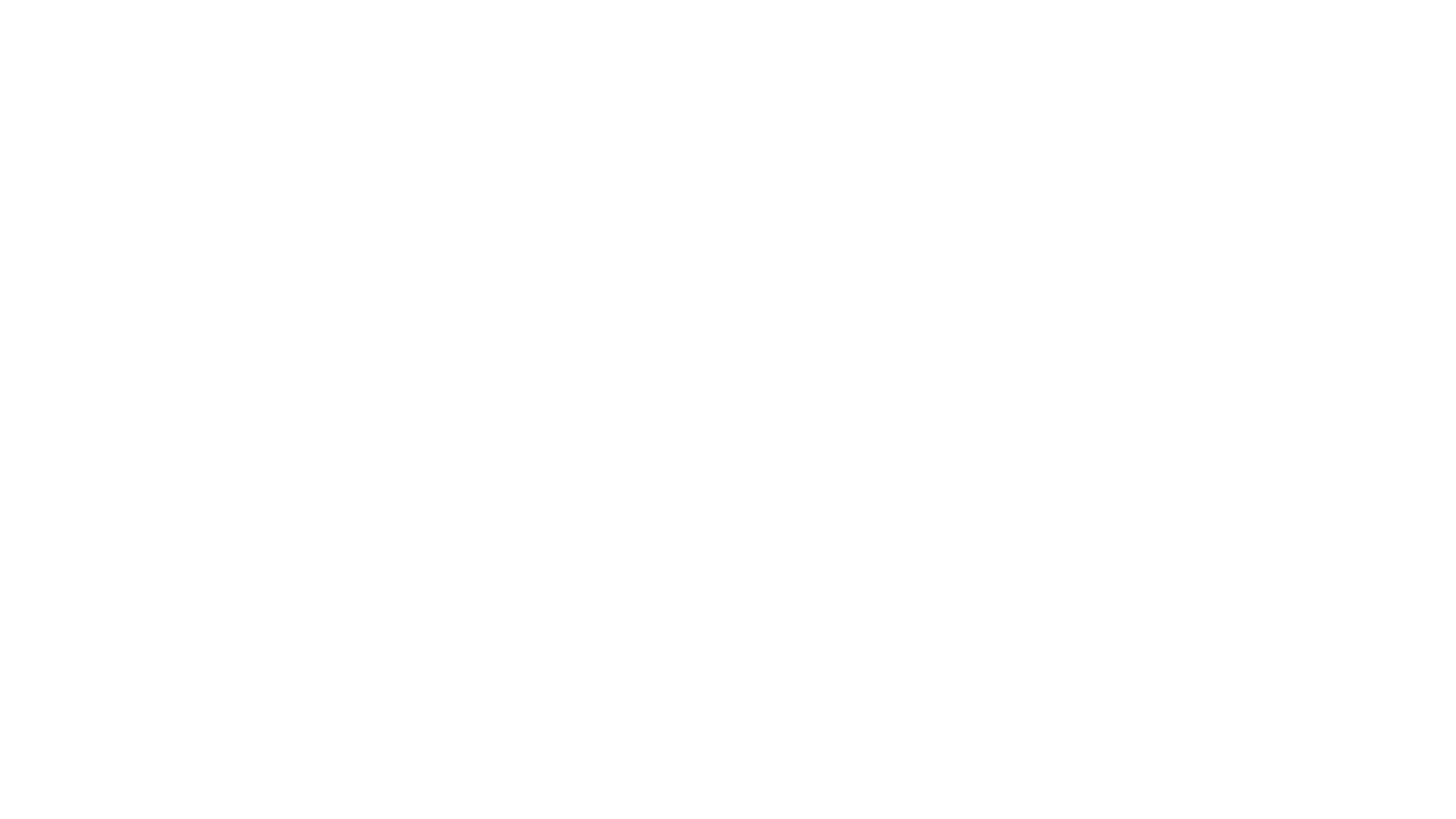 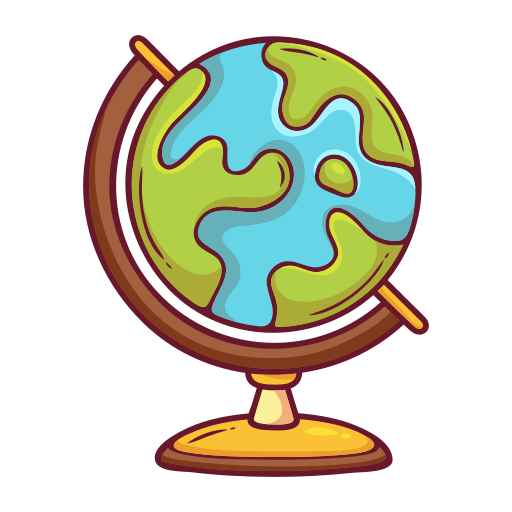 مسار الطائرة
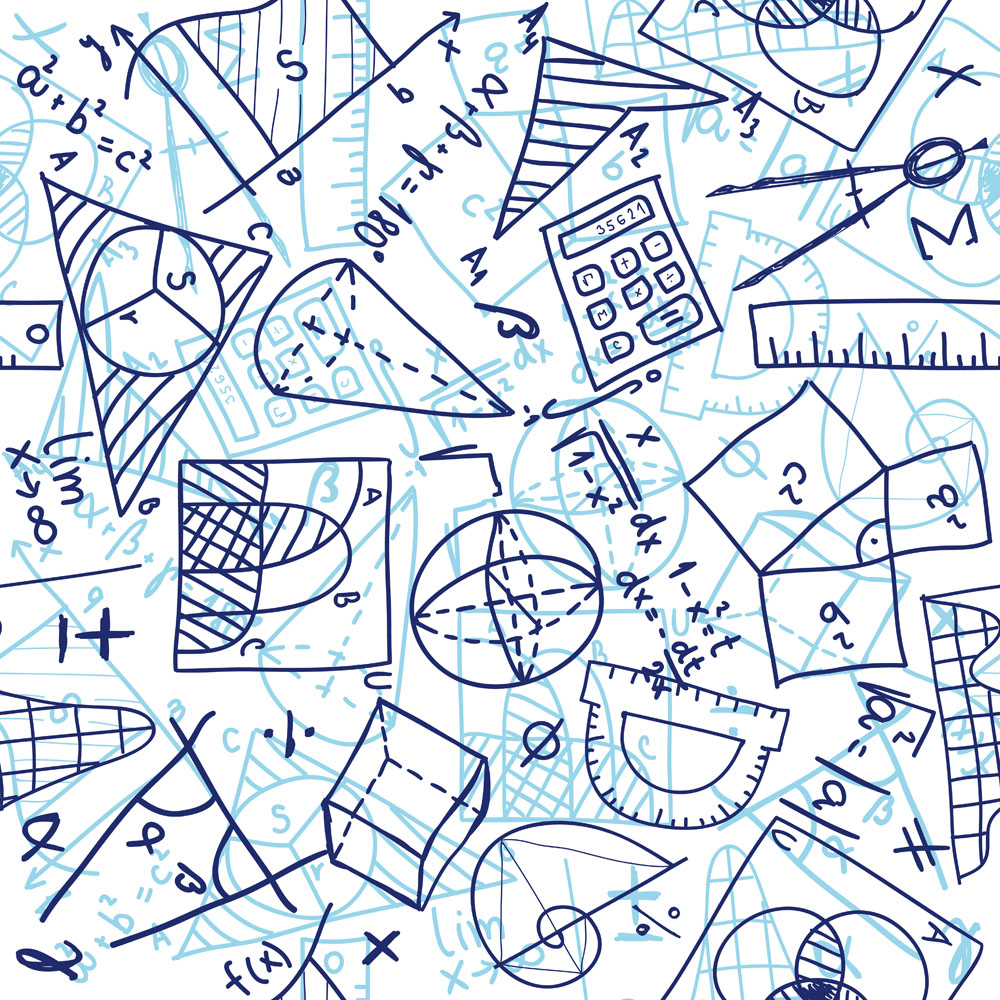 المحطة الأولى
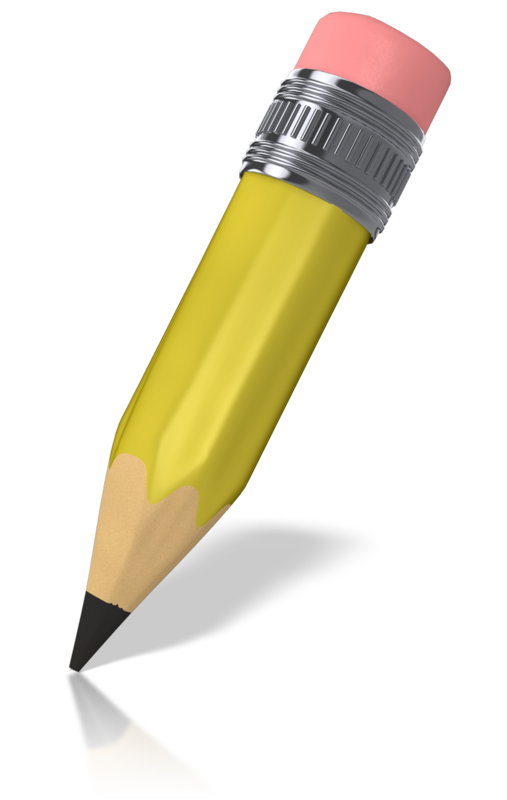 المحطة الأولى
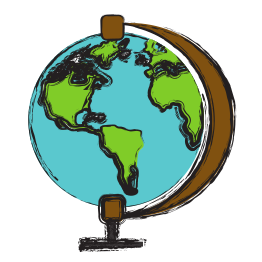 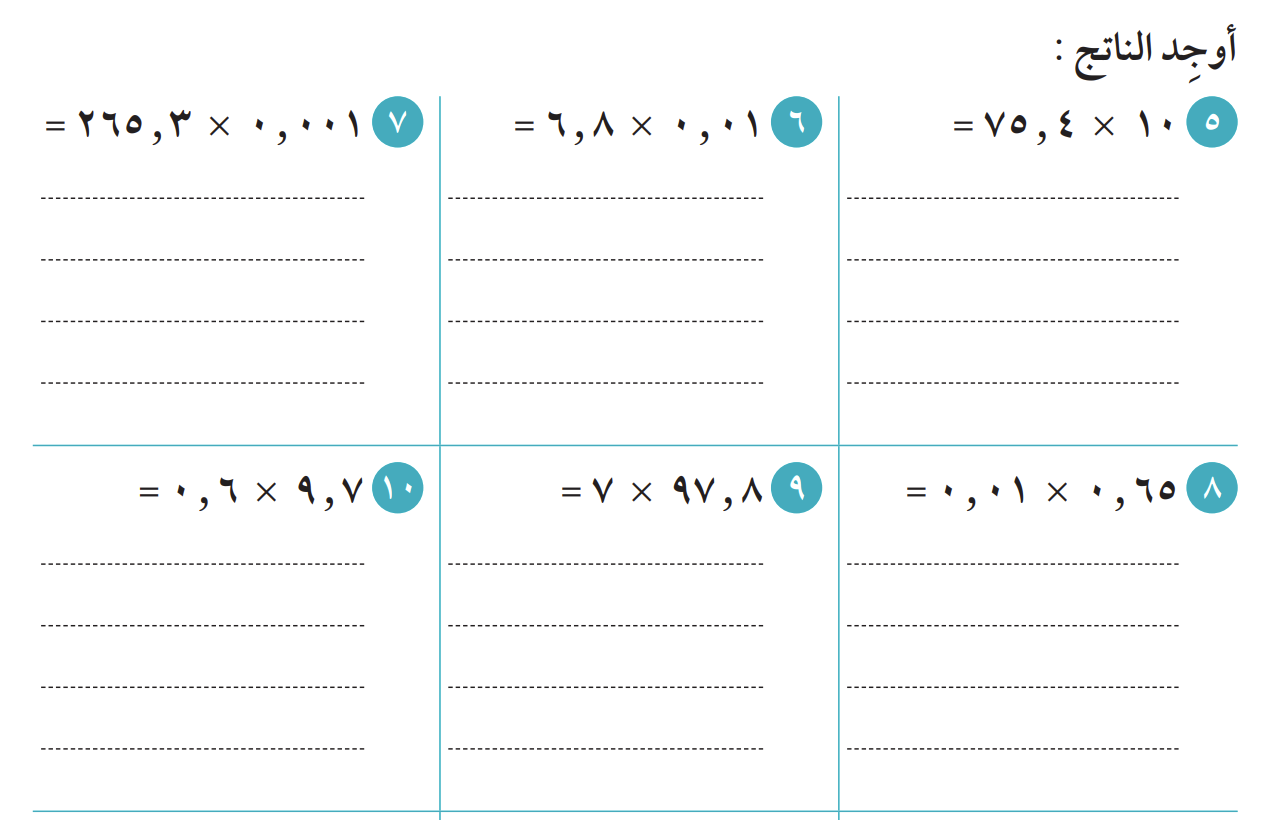 754,0
المحطة الثانية
المحطة الثانية
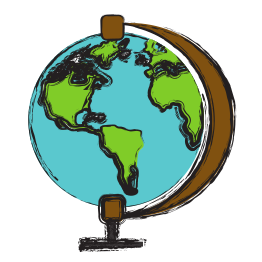 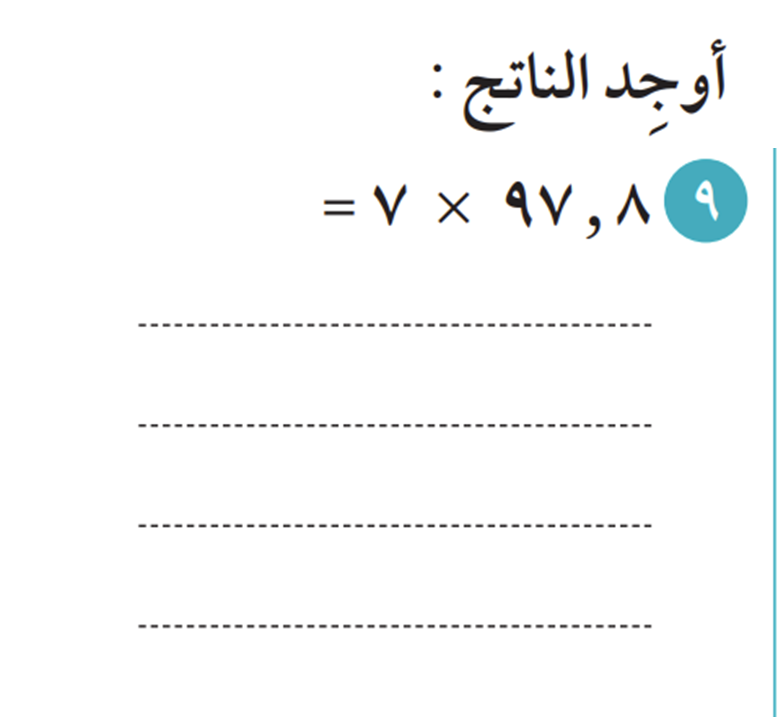 5
5
978
7
×
6846
= 684,6
المحطة الثالثة
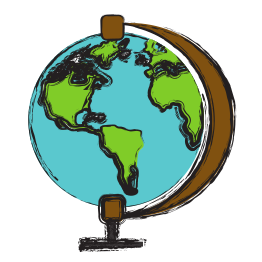 المحطة الثالثة
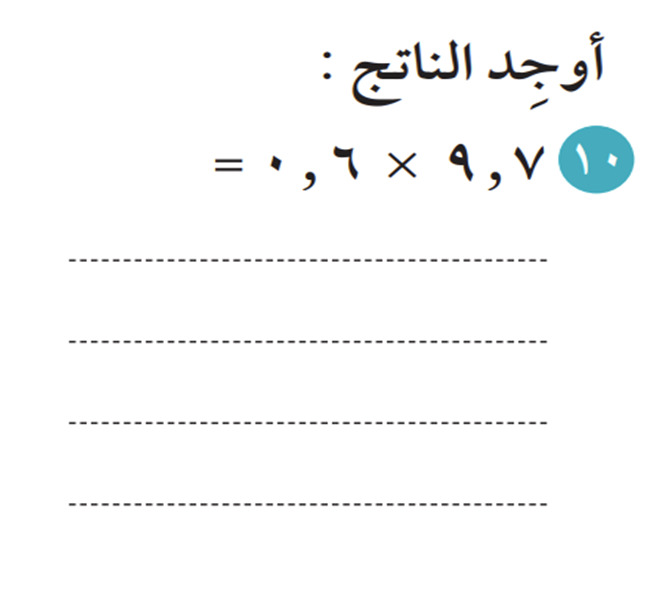 4
97
×
6
582
= 5,82
المحطة الرابعة
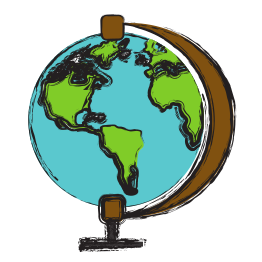 المحطة الرابعة
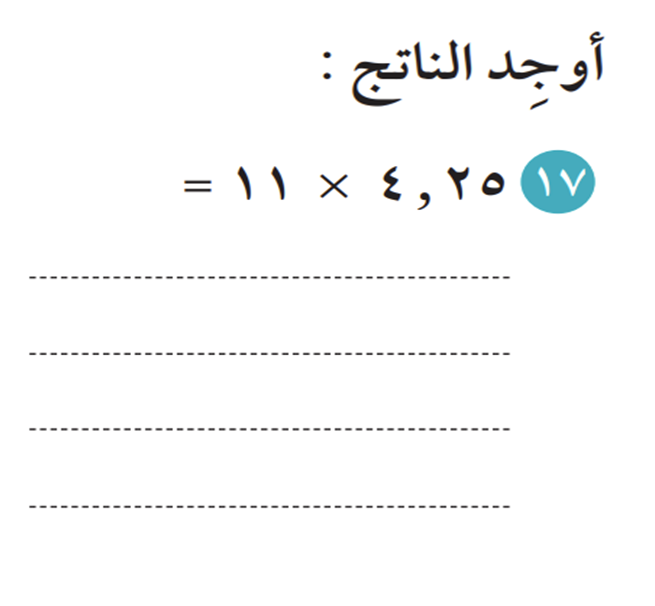 46,75
425
×
11
425
+
4250
4675
المحطة الخامسة
المحطة الخامسة
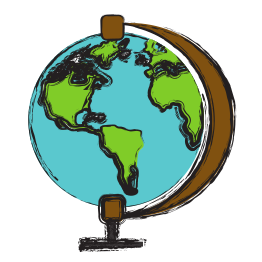 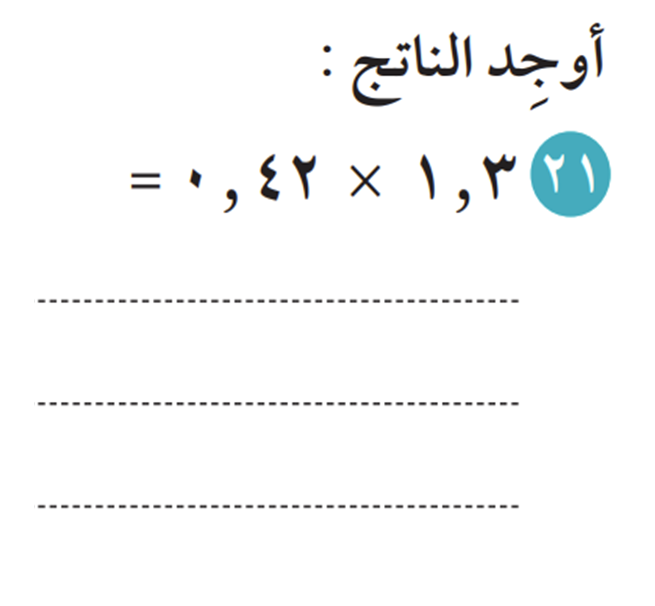 1
0,546
13
×
42
26
+
520
546
التقييم المختصر
اختاري الإجابة الصحيحة:
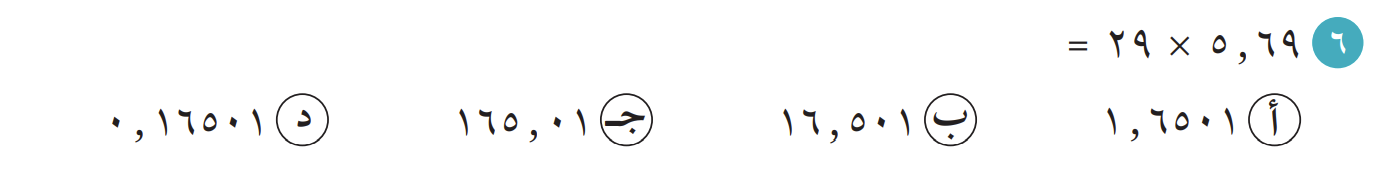 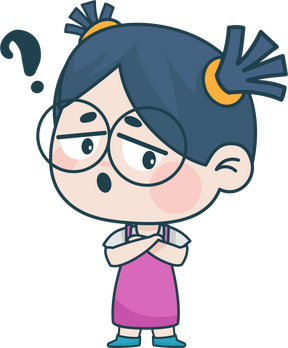 ماذا تعلمنا اليوم ؟